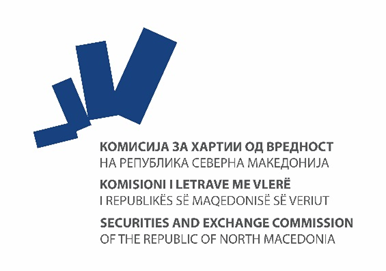 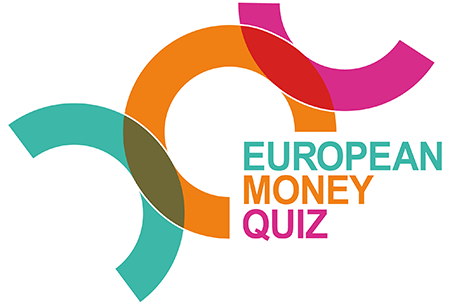 Подготовка за Европскиот квиз на пари во областа на хартиите од вредност и пазарот на капиталКОМИСИЈА ЗА ХАРТИИ ОД ВРЕДНОСТ НА РЕПУБЛИКА СЕВЕРНА МАКЕДОНИЈА                                     Февруари 2024
Пазар на капитал
Видови на финансиски инструменти
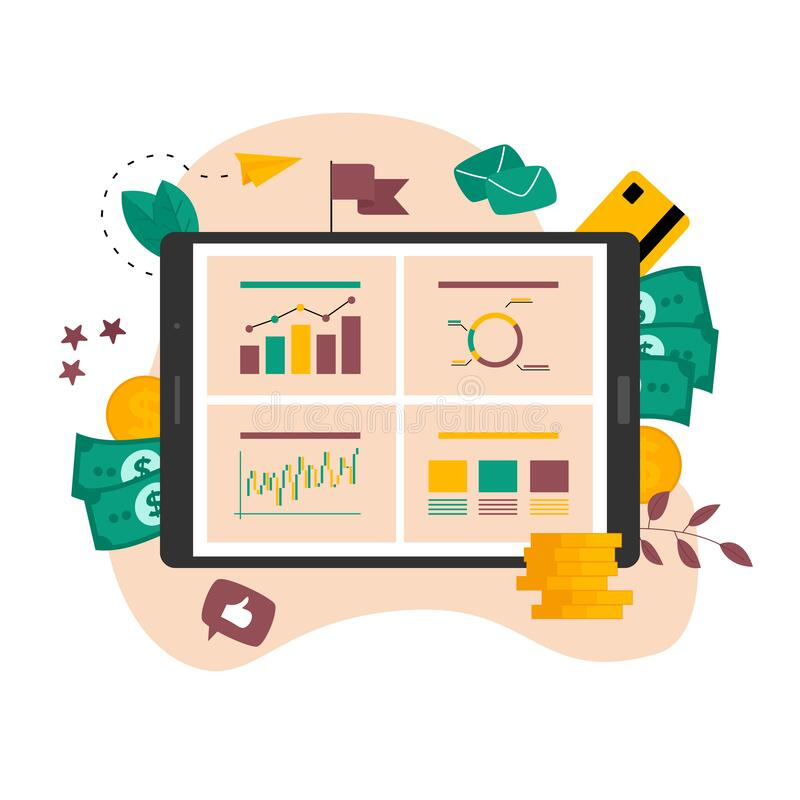 Aкционерски капитал (обични акции и приоритетни акции)
Долг (обврзници)
Хибриди (конвертибилни хартии од вредност и сл.)
Деривати (опции, фјучерси и свопови)
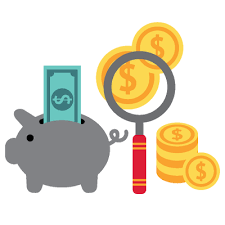 Издавачите на хартии од вредност на примарниот пазар прибираат средства за финансирање за нивното работење или инвеститорите купуваат хартии од вредност директно од друштвото кое ги издава.
Хартиите од вредност како преносливи финансиски инструменти
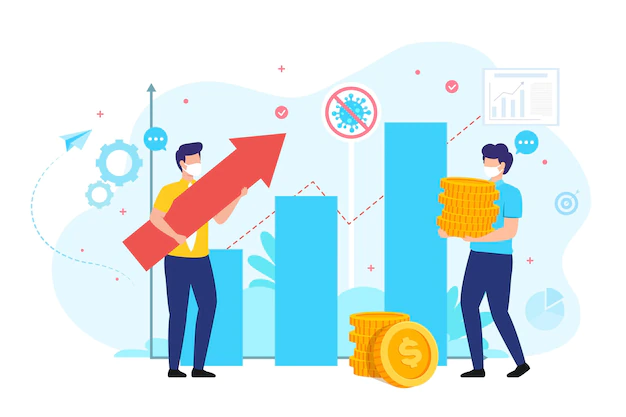 издавачи
Влади, владини агенции, наднационални организации, банки и компании кои можат да издаваат сопственички и должнички инструменти (акции и обврзници).
инвеститори 
Друштвата за управување со инвестициските фондови, пензиските фондови, осигурителните компании, банките, компаниите и поединците како приватни инвеститори.
посредници
Оние што помагаат во издавањето хартии од вредност (инвестициски банки), оние кои помагаат во тргувањето (брокери, дилери и маркет мејкери), како и оние кои помагаат при порамнување (клириншки куќи, централни депозитари).
Главни играчи на пазарот на хартии од вредност
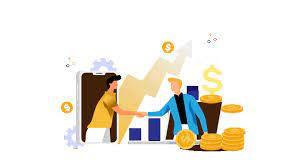 Проектите може да се финансираат од сопствени извори на средства, преку задолжување во банка или на пазарот на капитал со издавање на хартии од вредност.  Владите не можат да издаваат акции па затоа обично се позајмуваат со издавање на обврзници, додека пак, компаниите добиваат дополнителни средства на два начини: со издавање акции или  со задолжување.
Извори на финансии
Акција е сопственичка хартија од вредност, која претставува неделив и идеален дел од основната главнина на едно друштво.
Друштвото што се создава врз основа на издадените акции се нарекува акционерско друштво (компанија).
Кога ќе купите акции од некоја компанија, станувате акционер.
Акции
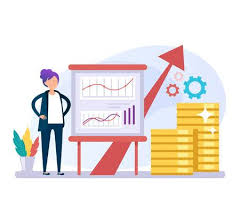 Основни 
право на глас во акционерското собрание
право на дивиденда
право на дел од стечајната маса
Дополнителни
правото на првенствено купување акции од новите емисии на акционерското друштво 
можност да добијат права за купување акции по повластени услови
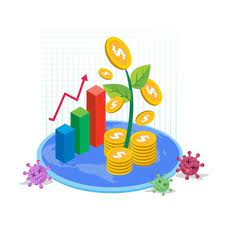 Права на сопствениците на акциите
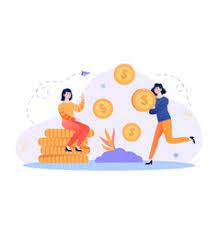 Дел од добивката што акционерското друштво го исплаќа на своите акционери. Одлуката за исплата на дивидендата ја носи собранието на акционерското друштво.
Вкупната дивиденда што им се исплаќа на акционерите е дел од добивката на акционерското друштво за тековната година или дел од акумулираната добивка во претходните години.
Дивиденда
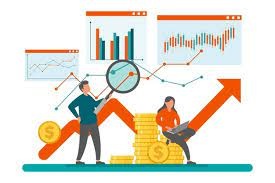 Обврзница е заем кој инвеститорот ѝ го дава на компанијата и се согласува на компанијата да ѝ даде одредена сума пари за одреден временски период во замена за периодична исплата на камата во однапред утврдени временски интервали.
Обврзници
Финансиските извештаи обезбедуваат информации за финансиската состојба, успешноста и промените во финансиската состојба на компанија која е корисна за широк опсег на корисници во донесувањето на нивните инвестициски одлуки.
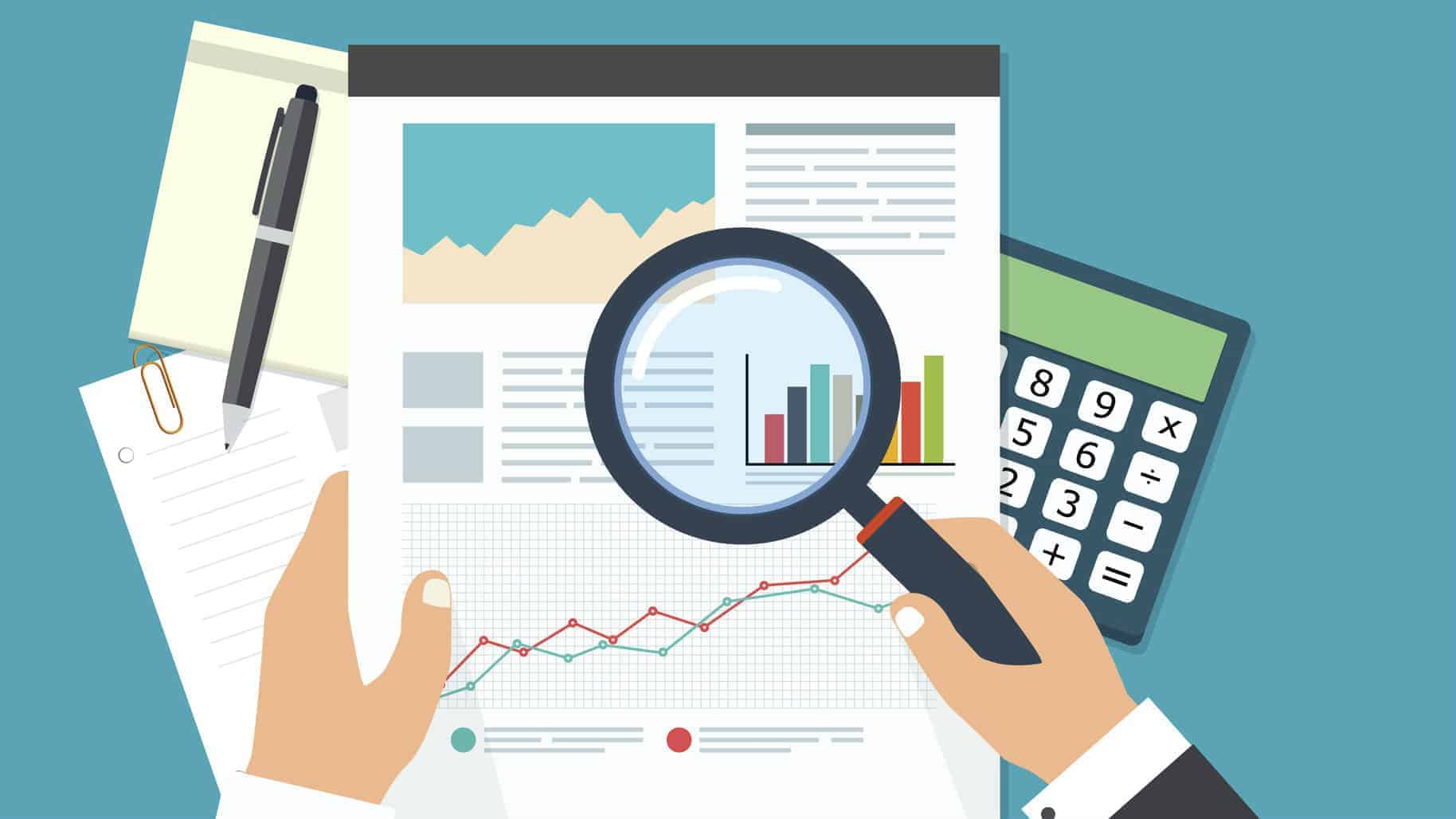 Финансиски извештаи
Финансиските извештаи на една компанија се состојат од четири главни извештаи кои се поддржани со детални податоци:
Билансот на состојба 
Биланс на успех 
Извештај за парични текови 
Извештај за промени во капиталот
Видови на финансиски извештаи
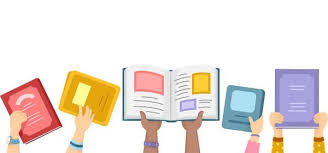 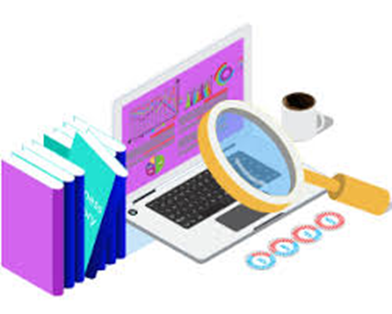 Примарен пазар е пазар на кој новите хартии од вредност се издаваат и продаваат директно од страна на издавачот на инвеститори.
Примарен пазар
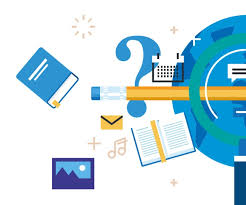 Секундарен пазар, односно овластената берза, им овозможува на постојните акционери да ги продаваат своите акции во секој момент и да ги конвертираат своите вложувања во пари.
.
Секундарен пазар
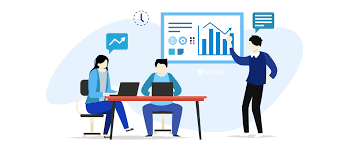 Берза претставува организиран пазар за продажба и купување на хартии од вредност, како што се акции и обврзници.
Како организиран пазар за хартии од вредност, тој ја обезбедува нивната ликвидност и на тој начин ги поттикнува луѓето да ги насочат заштедите во корпоративни инвестиции.
Берза
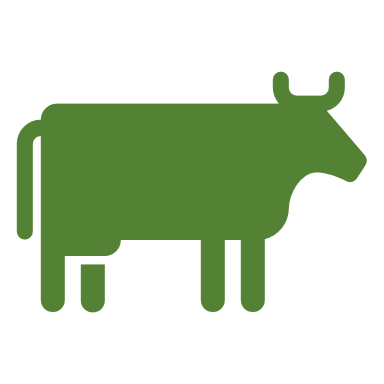 БИКОВ ПАЗАР Растечки пазар е оној каде цените генерално се очекува да растат.МЕЧКИН ПАЗАР Опаѓачки пазар е оној каде цените се намалуваат.
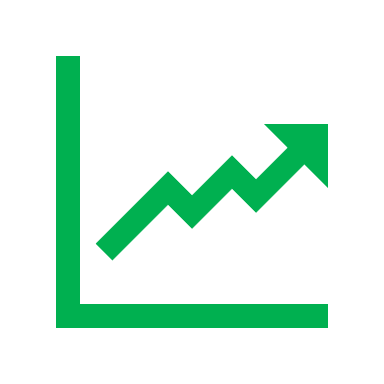 Берза
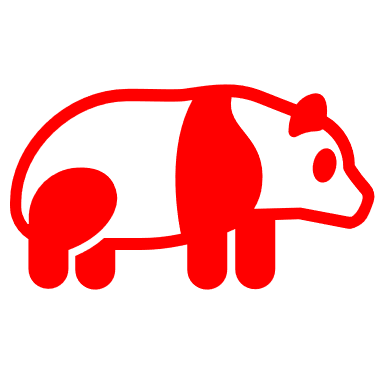 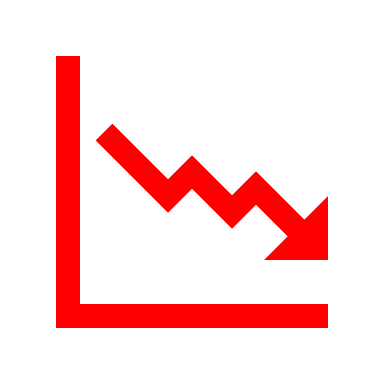 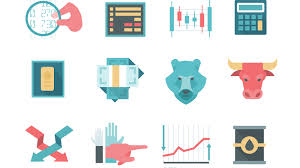 Депозитар е специјализирана финансиска организација која поседува хартии од вредност како што се акции во дематеријализирана форма, така што сопственоста може лесно да се пренесува преку книжен запис наместо трансфер на физички сертификати, а ова им овозможува на брокерите и финансиските компании да ги чуваат своите хартии од вредност на едно место.
Депозитар за хартии од вредност
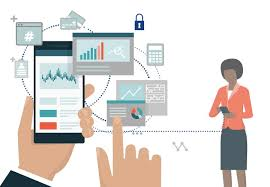 Брокерска куќа е финансиска институција која го олеснува купувањето и продавањето на хартиите од вредност помеѓу купувачот и продавачот. 
Брокер е лице овластено од страна на регулаторниот орган за вршење на услуги во врска со извршувањето на дадените налози од страна на клиентите, информирање на клиентите за купувањето или продажба на хартии од вредност.
Брокерска куќа
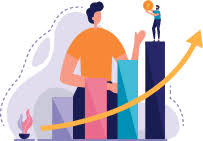 Инвестициски фонд како професионално управувана форма на инвестирање се основа заради здружување на парични средства од домашни и/или странски физички и/или правни лица, кои потоа се вложуваат на пазарот на капитал во најразлични хартии од вредност:  акции, обврзници, записи и сл., а со средствата на фондот управува Друштво за управување со инвестициски фондови
Инвестициски советник е лице овластено од страна на регулаторниот орган кој ги врши услугите поврзани со инвестициско советување.
Инвестициски фонд
Регулатор на пазарот на хартии од вредност
Државниот регулаторен орган врши надзор и супервизија врз трансакциите со хартии од вредност, активностите на овластените учесници на пазарот за да се спречи измама и злоупотреба на законските одредби.
Со воспоставените правила и прописи за работа со хартии од вредност, регулаторот промовира обелоденување и споделување на информации поврзани со пазарот, фер договор и заштита од измама.
Тој им овозможува на инвеститорите пристап до финансиски извештаи и други податоци и информации преку сеопфатен електронски пристап, собирање на податоци и база на податоци за анализа и пребарување.
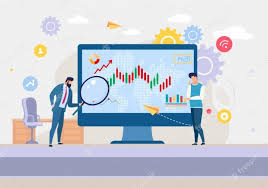 Комисијата за хартии од вредност на Република Северна Македонија  е основана во 1992 година како самостоен и независен орган кој го регулира и врши надзорот над работењето со хартии од вредност во Република Северна Македонија.
Комисијата во рамките на своите надлежности се грижи за легитимно и ефикасно функционирање на пазарот на хартии од вредност и за заштита на правата на инвеститорите, со цел постојано да ја зајакнува довербата на јавноста во институциите на пазарот на хартии од вредност.
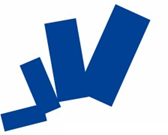 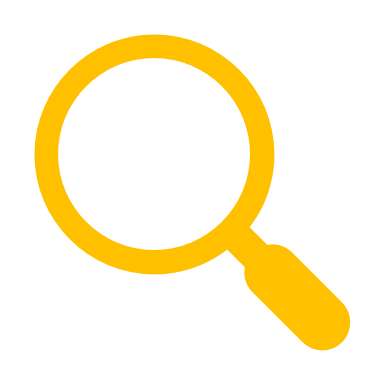 Едукативни брошури на следните линкови: https://www.sec.gov.mk/Brosuri
https://www.sec.gov.mk/Aktivnosti  
Едукативни видео материјали на следниот линк:
https://www.sec.gov.mk/Sloboden-pristap-do-informacii-od-javen-karakter/Video-1
Едукативни квизови за проверка на знаење на следниов линк:
https://www.sec.gov.mk/Kvizovi
Поимник на термини од областа на следниот линк:
https://www.sec.gov.mk/Poimnik/Poimnik-na-osnovni-poimi-od-oblasta-na-khartii-od-vrednost
Материјали за учење на веб страната на Комисијата (македонски, албански и англиски јазик)
www.sec.gov.mk
КХВ Ви посакува голем успех!Ви благодарам  за вниманието!
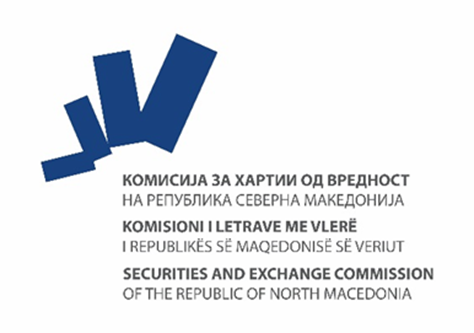 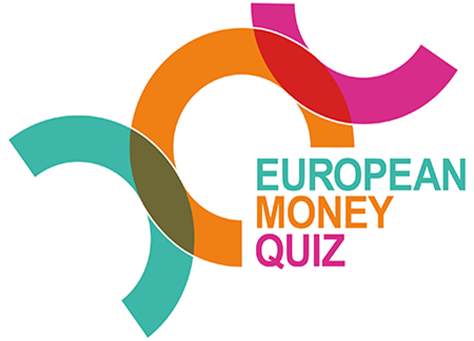